HORIZONTE DAS ASPIRAÇÕES
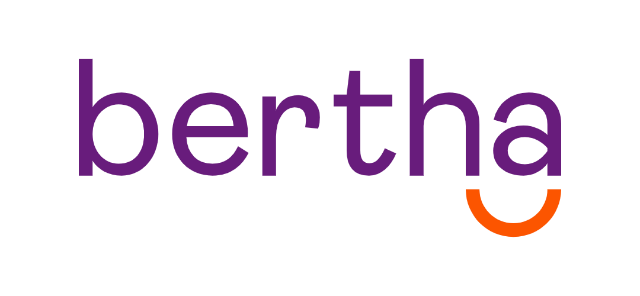 Instruções
Imagine que estamos em uma viagem para o futuro e queremos levar apenas o que é bom, mas para isso, teremos que nos livrar do que é ruim. Esta técnica consiste em trabalharmos com a percepção mais intensa dos participantes, em uma dinâmica de feedback coletivo. Uma pessoa pede para cada um escrever em uma folha individualmente o que tem de bom e de ruim na empresa ou no contexto que estão tratando. A seguir, as pessoas vão discutindo e o facilitador coloca os textos no slide.

A linha do horizonte divide que é bom (em cima) do que é ruim (embaixo). O grupo deve refletir sobre esses pontos, individual e coletivamente. É o problema crônico na empresa? É cultural? Etc. Depois de todos os textos colocados, organize-os em grupos por afinidade, por tema. Vocês terão uma visualização geral do querem que fique na empresa e o que não querem.

Sugerimos que essa dinâmica seja feita em um quadro branco ou uma cartolina. Utilize post-its para fazer as anotações.
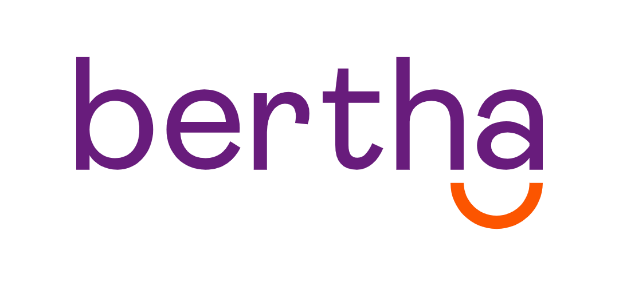 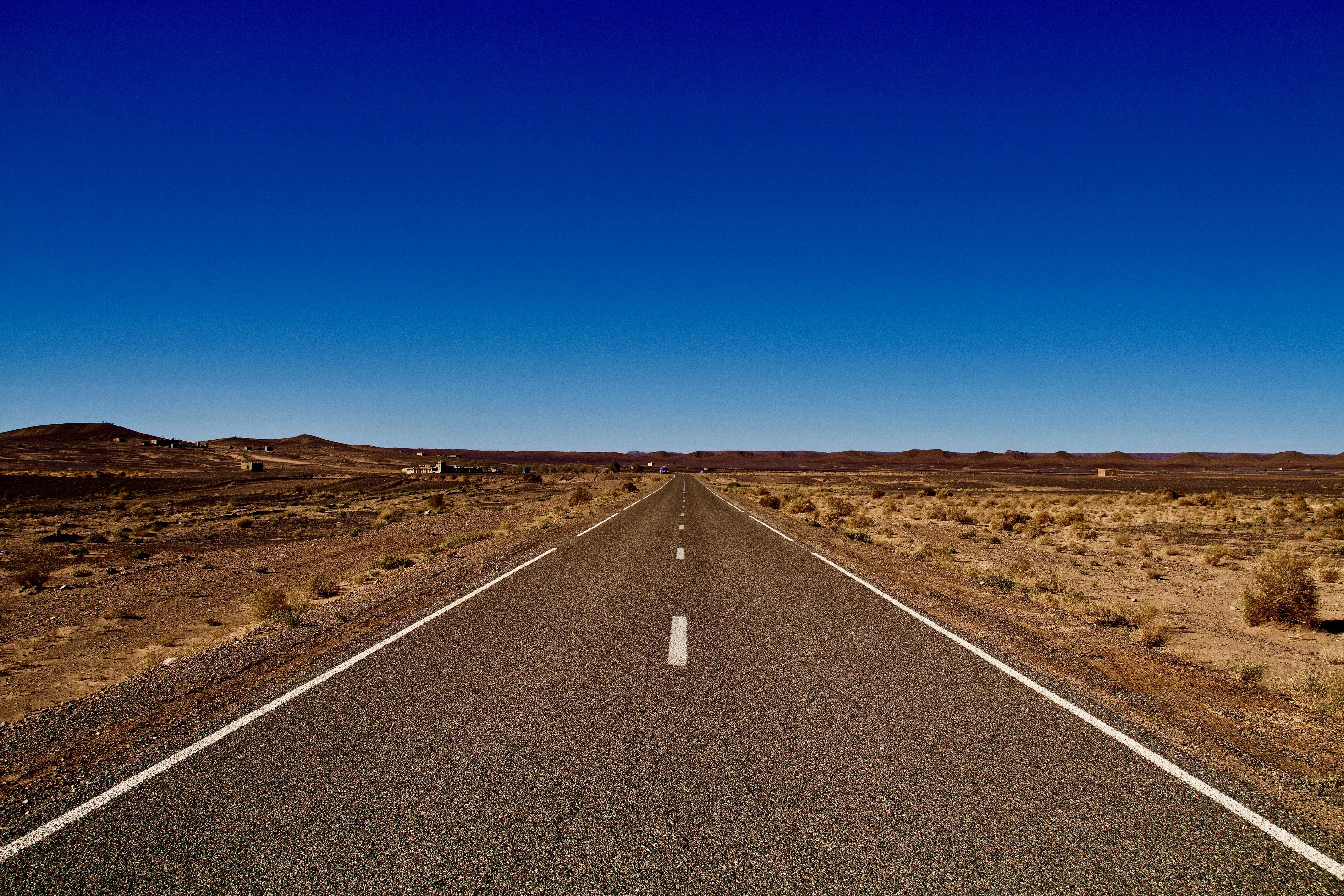 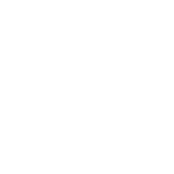 Levar o que é bom.
Deixar o que é ruim.
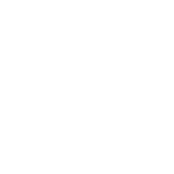 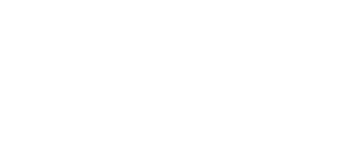 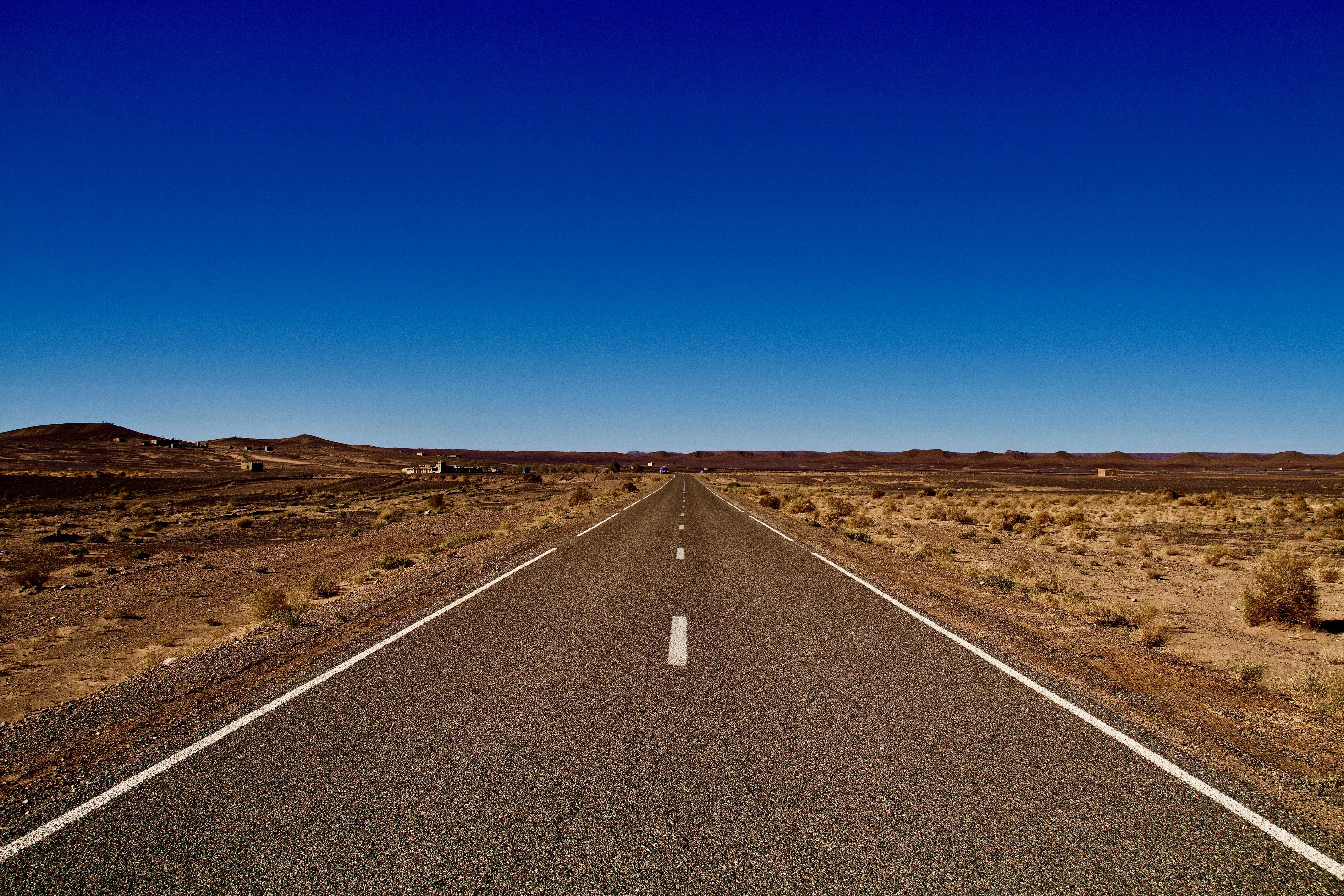 Nossa comunicação é esteticamente muito agradável.
Nós temos um bom orçamento para as campanhas.
Há muita liberdade para criação e novas ideias.
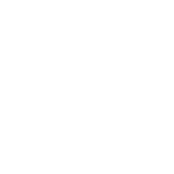 Os textos do blog são simples e fáceis de se entender.
Levar o que é bom.
Deixar o que é ruim.
Não damos atenção ao Youtube.
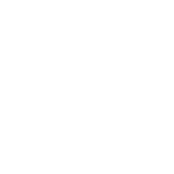 Não existe um alinhamento com o depto. de vendas.
Não podemos mais fazer campanhas no Facebook sem planejamento mensal.
Os designers não são especialistas em vídeo.
As  campanhas não dão o resultado esperado.
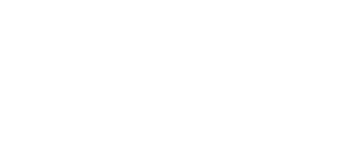 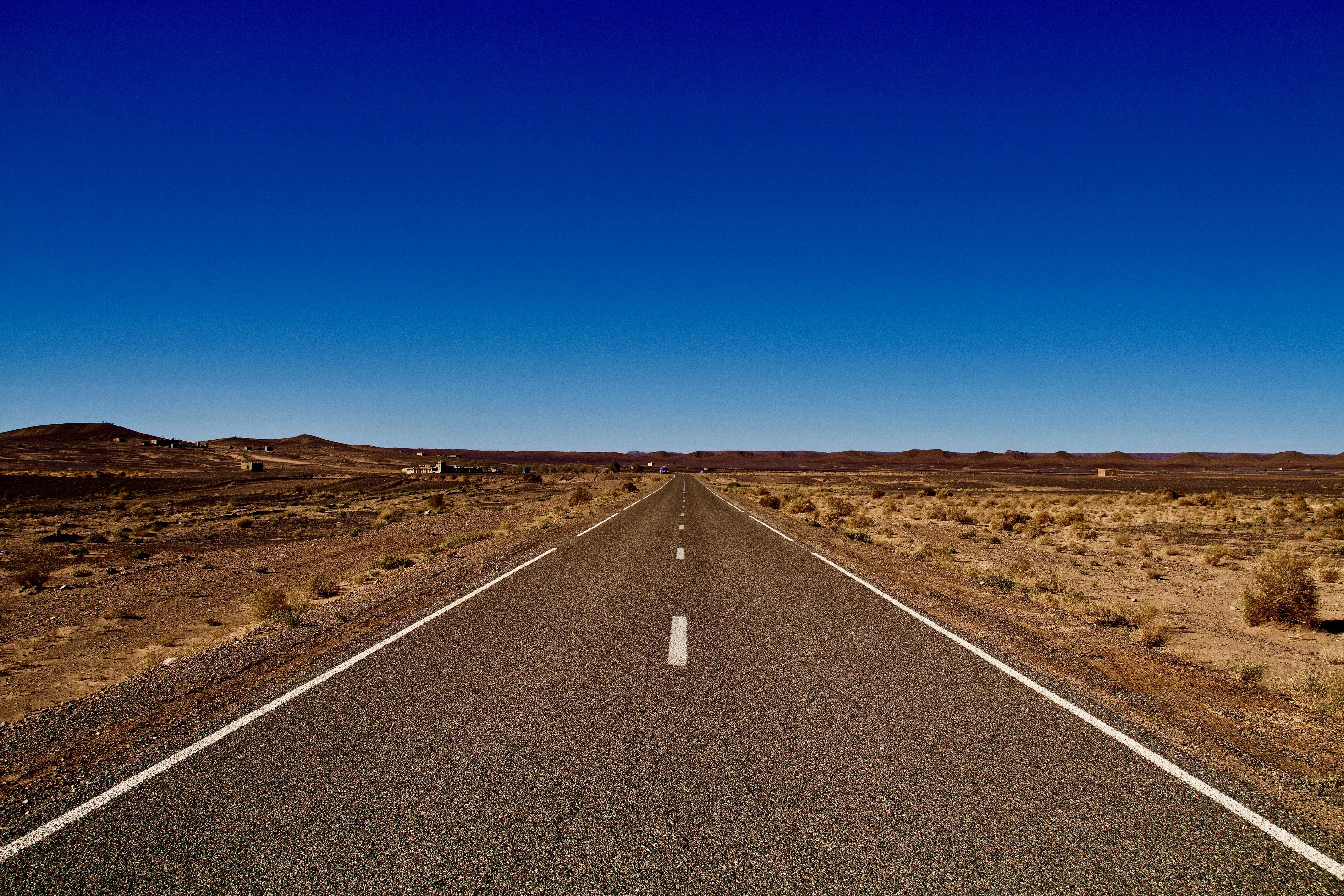 No nível operacional, a criação, a área está indo bem, mas pode estar um pouco “solta”, pois nesse nível não se pode ter tanta liberdade.
Há muita liberdade para criação e novas ideias.
Os textos do blog são simples e fáceis de se entender.
Nós temos um bom orçamento para as campanhas.
Nossa comunicação é esteticamente muito agradável.
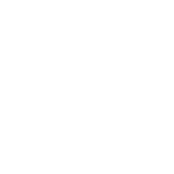 Levar o que é bom.
Deixar o que é ruim.
Não damos atenção ao Youtube.
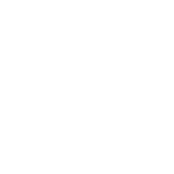 Não temos uma liderança da área.
Não existe um alinhamento com o depto. de vendas.
As  campanhas não dão o resultado esperado.
Falta gestão específica para essa área, que é estratégica para qualquer empresa. A diretoria precisa contratar um gestor capacitado para a área de comunicação.
Os designers não são especialistas em vídeo.
Não podemos mais fazer campanhas no Facebook sem planejamento mensal.
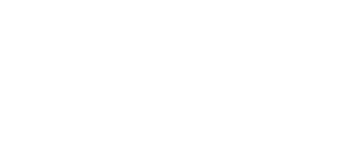 Quer mais ferramentas criativas e estratégicas como essa?
Acesse nosso site

www.berthadesign.com.br
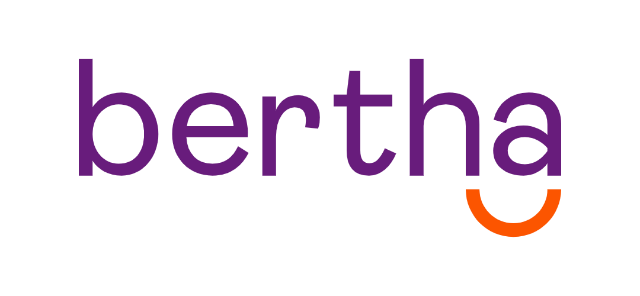